Számvitel alapjai
Mivel foglalkozik a számvitel?
Mivel foglalkozik a számvitel?
Információt szolgáltat a vállalkozások 
VAGYONI, PÉNZÜGYI ÉS JÖVEDELMI 
helyzetéről
a számviteli törvény előírásainak megfelelően
2000. évi C. törvény a számvitelről
Vállalkozás vagyoni helyzete:
Mekkora a vagyon értéke?
Milyen a vagyon összetétele?
Mi a vagyon eredete?
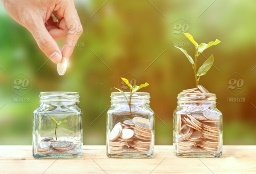 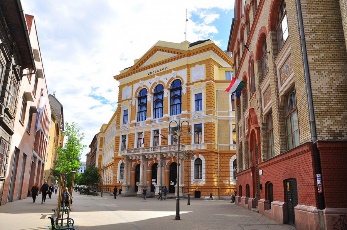 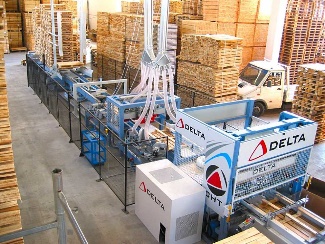 Vállalkozás vagyoni helyzete:​
Vagyon összetétele:​
Tartósan használt eszközök: 
(befektetett eszközök) Pl: Ingatlanok, műszaki gépek, járművek, egyéb berendezések stb.

Egy évnél rövidebb ideig használt 
Pl: készletek (anyagok, áruk, késztermékek), pénzeszközök stb.
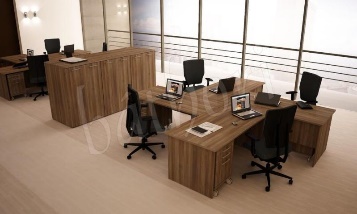 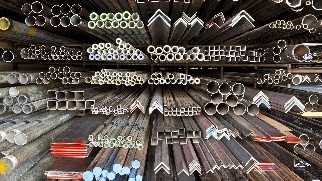 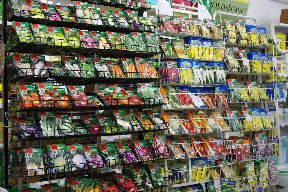 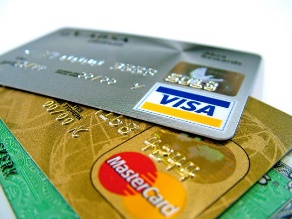 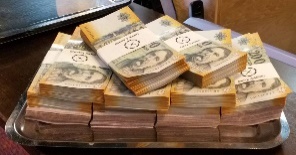 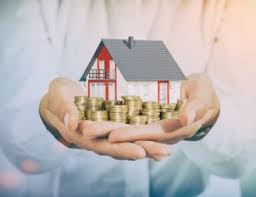 Vállalkozás vagyoni helyzete:
Vagyon eredete (forrása):
Saját tőke
Idegen tőke
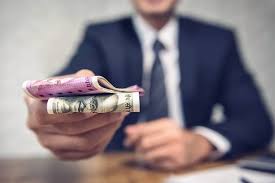 Vállalkozás pénzügyi helyzete:
Fizetési kötelezettségeinek időre eleget tud-e tenni?
(milyen a likviditása?)

Vállalkozás jövedelmi helyzete:
Milyen a profittermelő képessége.
(profit = bevétel - költségek) 
Profit > 0 nyereséges a vállalkozás
Profit < 0 veszteséges a vállalkozás
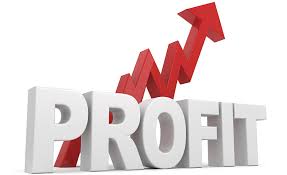 Hogyan szolgáltatja az információt a számvitel?

Minden vagyoni pénzügyi és jövedelmi helyzetben beállt változást:
Hitelesen dokumentál (bizonylatot állít ki)
A bizonylatokat nyilvántartásba veszi
A nyilvántartásokból beszámolót készít.
Bizonylatot állít ki:
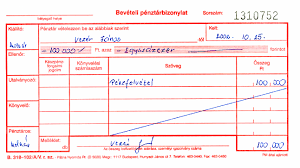 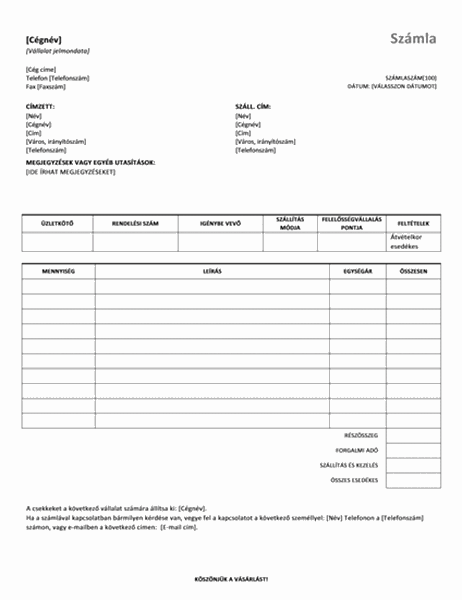 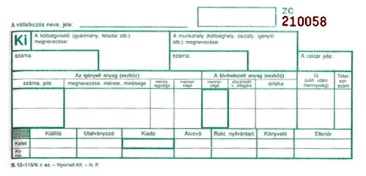 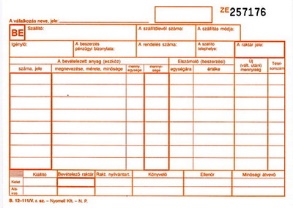 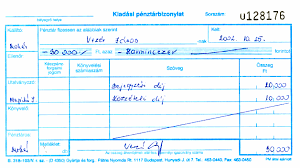 A bizonylatokat nyilvántartásba veszi a kettős könyvvitel szabályai szerint, a nyilvántartásokból megállapítható kell legyen,  hogy a változás:
Melyik vagyonrészben (Főkönyvi számla)
Mely időpontban (Főkönyvi napló)
Milyen értékben következett be.
Nyilvántartás - Főkönyvi számla:
vagyonrészről készített nyilvántartás állomány növekedések és csökkenések értékét rögzítjük előjelek nélkül, két számoszlopban.
Vagyonrész számjele
T   Főkönyvi számla száma   K
[Speaker Notes: Főkönyvi karton –
Vagyonrész számjele  – decimális kódrendszer – alapja az EGYSÉGES SZÁMLAKERET:
A vagyonrész azonosító kódjának első karakterét a törvény szabályozza]
Nyilvántartás - Főkönyvi számla száma
Főkönyvi számla szám első számjegyének meghatározása - törvényi előírás alapján történik (Egységes számlakeret – számla osztályok kötelező előírása)
Befektetett eszközök
Készletek
Követelések, értékpapírok, pénzeszközök
Források
Költségek
…….
…….
Ráfordítások
Bevételek
[Speaker Notes: Főkönyvi karton –
Vagyonrész számjele  – decimális kódrendszer – alapja az EGYSÉGES SZÁMLAKERET:
A vagyonrész azonosító kódjának első karakterét a törvény szabályozza]
Nyilvántartás - Számlatükör tartalmazza: minden főkönyvi számla számát és megnevezését pl:
1. Számlaosztály részlet
Nyilvántartás - Főkönyvi számlák használata:
Állomány növekedések és csökkenések értékét rögzítjük előjelek nélkül, két számoszlopban.
T   Főkönyvi számla száma   K
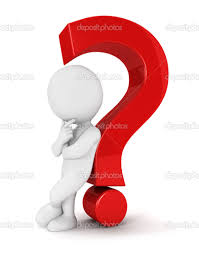 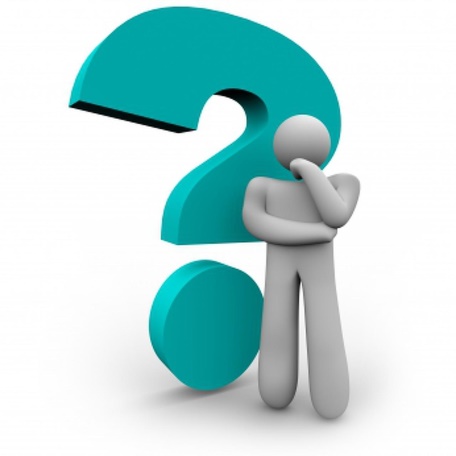 [Speaker Notes: Főkönyvi karton –
Vagyonrész számjele  – decimális kódrendszer – alapja az EGYSÉGES SZÁMLAKERET:
A vagyonrész azonosító kódjának első karakterét a törvény szabályozza]
Nyilvántartás - Főkönyvi számlák használata:
Eszköz számlák: 
1. Befektetett eszközök 
2. Készletek
3. Követelések, értékpapírok, pénz eszközök…
5. Költségek
8. Ráfordítások
 
Tartozik      1. 2 . 3. 5. 8.  Követel

 Növekedések          Csökkenések

		+		 -
[Speaker Notes: vagyonrészről készített nyilvántartás]
Nyilvántartás - Főkönyvi számlák használata:
Forrás számlák: 
4. Források 
9. Bevételek
 
    Tartozik       4. 9.     Követel
 Növekedések          Csökkenések
            +	       	             -
[Speaker Notes: vagyonrészről készített nyilvántartás]
Nyilvántartás - Főkönyvi számlák használata:
A könyvelés főkönyvi számlákon: 
Minden gazdasági esemény hatását az egyik számla tartozik, ugyanakkor a másik számla követel oldalán rögzítjük. 
PL.: A vállalkozás pénztárában lévő 5 000 Ft-ból alapanyagot vásárol 1.000 Ft készpénzért. 
Az alapanyag felét felhasználja
[Speaker Notes: vagyonrészről készített nyilvántartás]
Nyilvántartás - Főkönyvi számlák használata:
Milyen változás történt??
Megváltozott a vagyon összetétele: 
Nőtt az alapanyag készlet értéke és csökkent a pénztári készpénz állomány 1 000 Ft-al.
Könyvelés: Tartozik  2. Anyagok -  Követel 3. Pénztár 
Felhasználásra került az anyag, tehát költség keletkezett és csökkent az alapanyag készlet 500 Ft-al
Könyvelés: Tartozik 5. Költségek – Követel 2. Anyagok
[Speaker Notes: vagyonrészről készített nyilvántartás]
Nyilvántartás - Főkönyvi számlák használata:
A könyvelés főkönyvi számlákon: 
PL.: Alapanyag vásárlás 1.000 Ft készpénzért

       T   211 Anyagok K	                       T    381 pénztár  K
       
           1000					1000


2. pl: Alapanyag felhasználás

   T   511 Anyag költség  K	          T    211  Anyagok K

	500				              500
[Speaker Notes: vagyonrészről készített nyilvántartás]
Nyilvántartás - Főkönyvi napló
Az idősoros elszámolás eszköze: 
a gazdasági események hatását megtörténtük idősorrendjében jegyezzük fel, függetlenül attól, hogy melyik eszközben vagy forrásban következik be a változás. Tartalma:
[Speaker Notes: vagyonrészről készített nyilvántartás]
Üzleti év végén:
Nyilvántartások lezárása
Főkönyvi számlák záró egyenlegének meghatározása
Napló forgalmának összesítése

Főkönyvi kivonat elkészítése
Főkönyvi számlák adattartalmának összesítése

Beszámoló összeállítása
Főkönyvi kivonat alapján
[Speaker Notes: vagyonrészről készített nyilvántartás]
Üzleti év végén:
Nyilvántartások lezárása
Főkönyvi számlák záró egyenlegének meghatározása pl:
T           211. Anyagok     	K
1000               500
1000               500
Összesen:
Halmozott forgalom
Záró egyenleg:
500
[Speaker Notes: vagyonrészről készített nyilvántartás]
Főkönyvi kivonat elkészítése
Főkönyvi kivonat tartalmazza valamennyi főkönyvi számla:
Számát és megnevezését
Halmozott forgalmát tartozik és követel oldalon 
Egyenlegét 
Ez alapján elkészíthető a Beszámoló !
[Speaker Notes: vagyonrészről készített nyilvántartás]
A Beszámoló részei
Amit minden beszámoló tartalmaz: 

Mérleg – Bemutatja a vagyon nagyságát és összetételét
Eredménykimutatás – A vállalkozás adott időszaki  jövedelmezőségét tartalmazza
[Speaker Notes: vagyonrészről készített nyilvántartás]
A Beszámoló nyilvánosságra hozatala
Elektronikus Beszámoló Portál

e-beszamolo.im.gov.hu
[Speaker Notes: vagyonrészről készített nyilvántartás]
Mivel foglalkozik a számvitel?
Információt szolgáltat a vállalkozások 
VAGYONI, PÉNZÜGYI ÉS JÖVEDELMI helyzetéről
Kinek van szüksége ezekre az információkra?
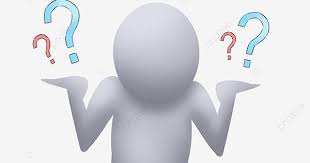 Kinek van szüksége a számviteli információkra? 
Külső érintettek: 
	Tulajdonosok
	Hitelezők
	Állami intézmények
	Vevők, Szállítók, Versenytársak
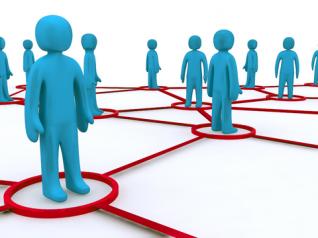 Kinek van szüksége a számviteli információkra? 
Belső érintettek: 
	Menedzsment
	Munkavállalók
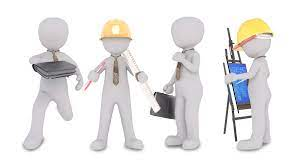 Jó tanulást! 
Köszönöm a figyelmet!